THE ROLE OF SCIENTISTS IN A HUMAN-CENTERED SOCIETY
by
J. Martin Ramirez
&
Juan Cayón

XIV International Colloquium WAAS
Cape Town (South Africa)
May 10-12, 2017
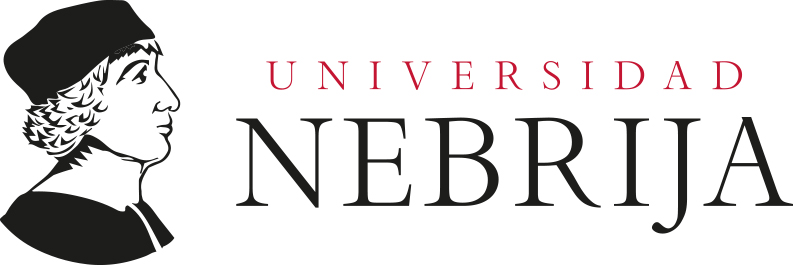 outline
Introduction
Conceptual Generalities
Towards a transdisciplinary approach in natural and social sciences 
Towards an integrated and comprehensive technological revolution
Limits of Sciences 
Reality goes beyond the limits of Science 
How scientists may help in a human-centred society
Ethical values of Science
Final message 

 .
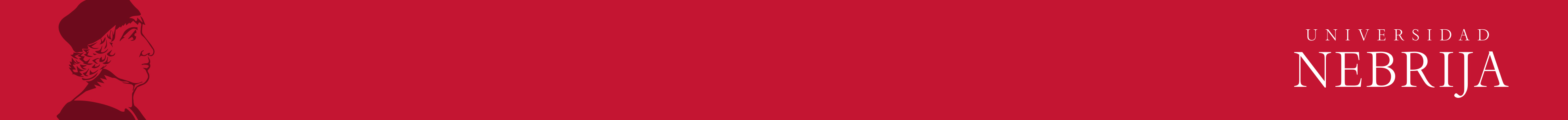 1. Introduction
Science and Technology are essential tools for a human-centred society
	global issues are rooted in the political, cultural, industrial and economic realities 

Fast growing revolution at all levels goes towards improvements & dangers: 
	scientists have to be advisers of the policymakers in front of them

Limitations of Science
its search for truth is always incomplete 
It is not the only way in search of the Truth
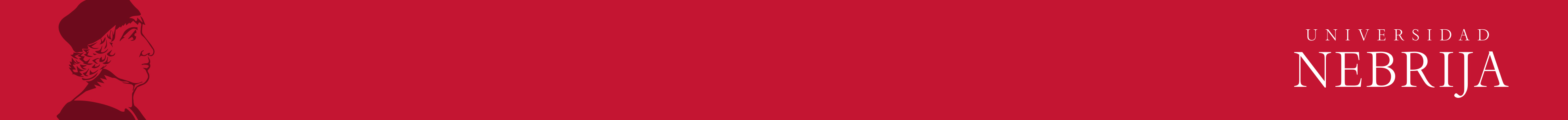 2. Conceptual Generalities
What do we understand for Science? 	
	1. scientia (scire = to learn, to know) = studing and knowing the fundamental laws of nature, through a dialogue between theory and experiment (concepts used to interpret the phenomena) 
	2. Wissenchaft (Naturwissenchaft  & Geistigeswissenchaft) vs. Science (natural sciences)

Divides of Science
1. natural sciences (hard) vs. human sciences (soft)
2. basic sciences vs. applied sciences
	artificial, because it is not a linear relationship, but non-linear (cycle) (Narayanamurti)
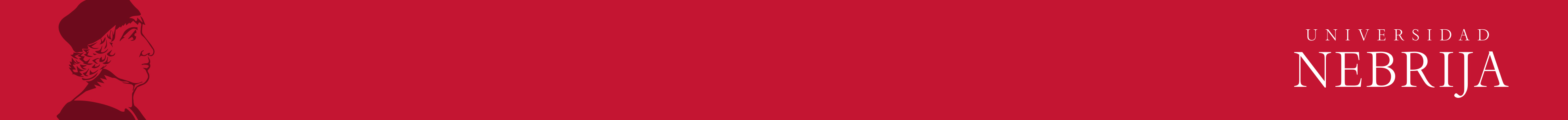 3. Towards a transdisciplinary approach
no single discipline can capture reality fully or have the complete knowledge 	
	1. need of different specialties, given the complexity of  21st century science
		this erects barriers between disciplines 	
	2. need of a cooperative integration between all the branches of sciences 
		each one competent in a restricted field, but in permanent contact with the rest
		conclusions from different disciplines cannot contradict one another 
	3. trans-disciplinary cross-talks are difficult given the lack of shared language 
		towards a “collective wisdom” working together to solve global problems 

interconnections and comprehensive approaches at different levels: 
within a discipline, as the translational approach
	“from field into the bench, and from bench to bed”  
between all different disciplines transferring knowledge in areas of overlap 

The example of the Viennese school: articulating a defence of individual freedom
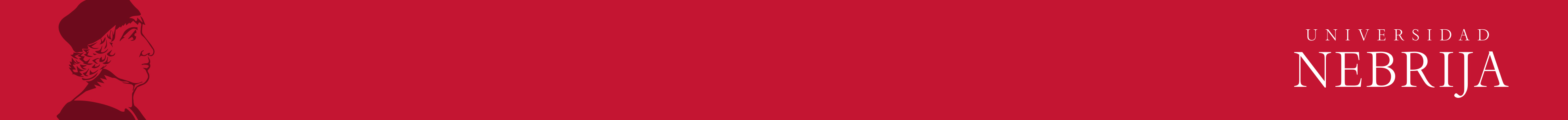 3. Towards a transdisciplinary approach:
the Viennese school
The Viennese school as example of of transferring knowledge	
	finding universal forms of communication, discovering what people had in common,
	within the Wiener melange 
Ernest Dichter, using psychoanalysis tools to revolutionise business articulating a defence of individual freedom 
Paul Lazarsfeld, the founder of modern American sociology, applied his expertise in data and quantitative methods to opinion or market “field research” 
 political economy (Joseph Schumpeter, Ludwig von Mises and Friedrich Hayek), strongly influenced the revival of liberalism and conservatism, overwhelmed by the collectivism and totalitarianism of the right and the left during the interwar years.
Mont Pelerin Society (MPS), including Hayek, Friedman & Popper, articulated a convincing defence of individual freedom, against an illimitate power of the state
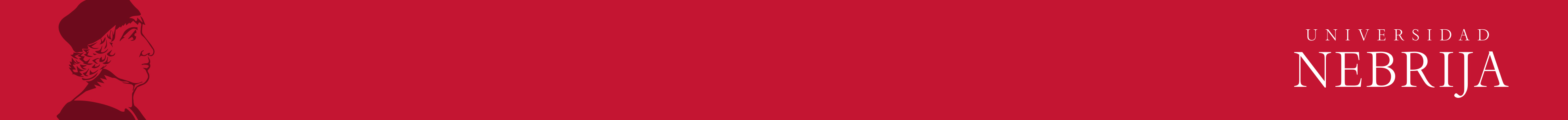 4. Towards an integrated and comprehensive 
technological revolution
4 Industrial Revolutions (Klaus Schwab)	
1st 	water and steam power to mechanize production 
2nd 	electric power to create mass production 
3rd	electronics and information technology to automate production 
4th	fusion of technologies between the physical, digital, and biological spheres 

IT challenge
a) Internet 
b) cell phones 
c) AI 
d) IoT 

not free of risk:  volatility, lack of stability, consistency, credibility & security
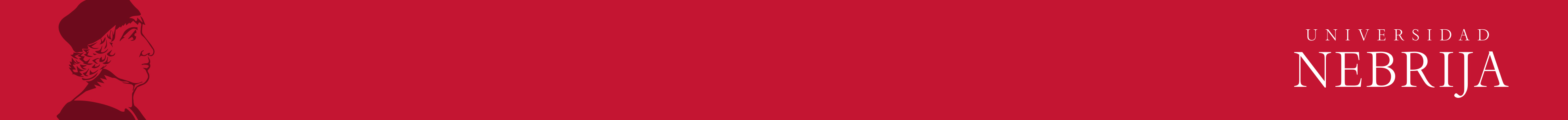 5. Limits of Sciences
science has no borders -> alive continuity of the knowledge 
science is not synonimous of truth -> there are no scientific dogmas
  
1. tentative nature of science, by definition 
self-limitation to only what is empirically verifiable, but not all what is real is measurable 
scientific concepts are not realities, but just models, common assumptions
universally acceptable, without any over all contradiction 
it gives us an insight into the concepts in which phenomena are expressed.   

2. what is important is the subjectivity of the perception 
	a. not reliable given the limited human cognitive capacity 
b. what is perceived cannot be separated from the perceiver, with different viewpoints, cognitive biases, prejudices or unfounded speculations  

3. many scientific studies are subject to error & to fraud
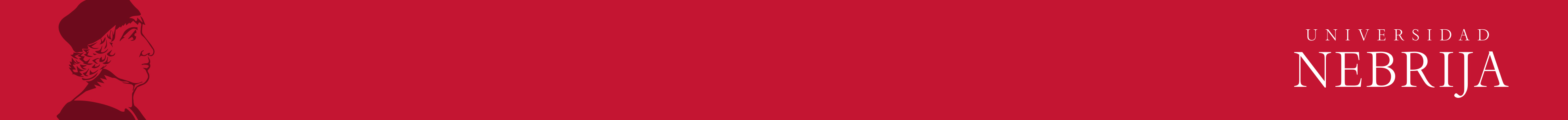 6. Reality transcends the scientific knowledge
Science has not the last word -> it is not the only test of validity 
	• human mind is capable of thinking about things which do not fall under our senses 
		some things are unknowable scientifically 
• there are other ways of knowledge, equally valid, and limited 
	 		ethics, philosophy, art, theology… 
there will always be things unintelligible by the human mind, 
				(given the enormous complexity of the reality) 
		purpose to life, moral values, social institutions, God…   
 
everybody has faith -> faith is a normal part of human cognition
 
need of a bridge between science and religion
both have things to say about the same subject matter, from a different perspective
both should not be seen as conflicting, because they have the same pedestal
		love for creation, respect for life, promotion of human dignity…
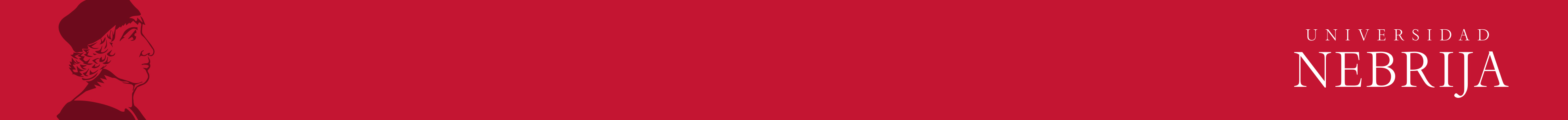 7. How scientists may help 
in a human-centred society
1. Improving the quality of scientific research 	
	• master plan to improve four major categories: 
		a. methods, 
		b. reporting and dissemination, 
		c. reproducibility, and 
		d. evaluation and incentives 
	• not just the researchers 
	• but also other stakeholders (research institutions, scientific journals, funders and regulatory agencies)
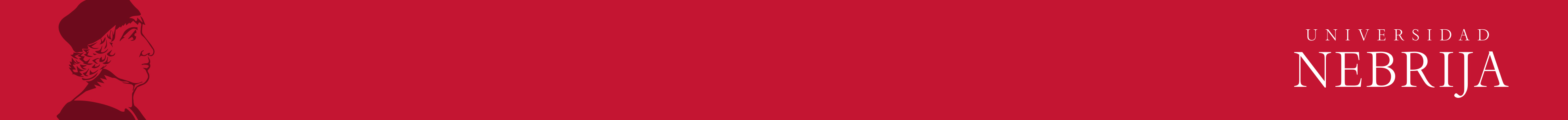 7. How scientists may help 
in a human-centred society
1. Improving the quality of scientific research 	
	
2. Scientific cooperation in easing relations between governments
 	 		
	2.1. European-wide monitoring programme (1977) investigating the pollutants causing acid rain
		
		• commitment in technological cooperation between Norway & Soviet Union
		• culminated in the 1979 UN Convention on Long-range Transboundary Air Pollution
 

	2.2. Russian Federal Nuclear Center VNIIEF & US Los Alamos National Laboratory (1993)
		
		• collaboration into sensitive areas, such as safety and security of nuclear materials
			producing a wide range of high-energy density environments, 
				needed to pursue a unique approach to civilian nuclear fusion
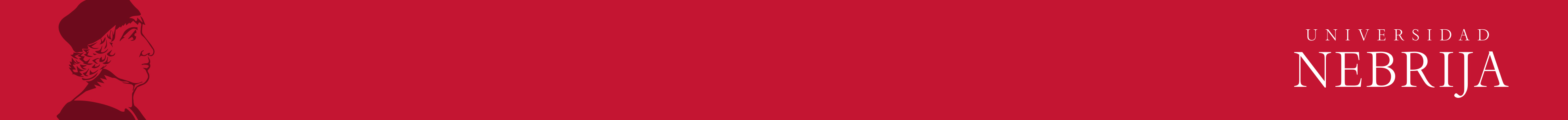 7. How scientists may help 
in a human-centred society
1. Improving the quality of scientific research 	
2. Scientific cooperation in easing relations between governments 	 		

3. Improving the public's understanding of socially relevant science 
	• risks of scientific misinformation or fake news in social media 
	• some examples:
		a. vaccination: anti-VAX) movement undervaluing many vaccine-preventable diseases
			it endangers the health of an entire generation of children, lowering local herd immunity   
		b. alternative oncotherapy: Gerson diet, reflexology, chiropractics, neurolinguistic programation…  
		c. orthorexia: obsessive behavior in pursuit of a healthy diet 
			dietetic guideline, rather than being a red nutritional advice, should be to keep an ordered meal   
	
	• lack of scientific expertise & bias in journalists, policymakers & people in general
	
	• scientists’ task of presenting them accurate scientific statements and well-known facts
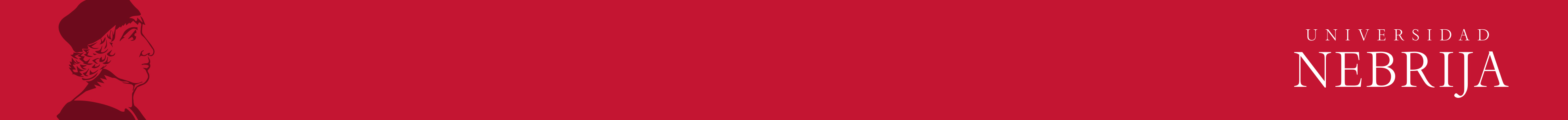 8. Ethical values of Science
1. Science in se is not good nor bad 	
2. but there is always an eventual danger or evil in its application 
	• drugs side-effects 
	• atomic research:
		a. harmful applications 
		b. beneficial applications
			- radio-active method of diagnose
			- radio-therapy of cancer
			- effectiveness for fertilizers  
3. ethical responsibility of scientists 	
	• guidelines: technologies have to be managed based on ethical and social concerns, 
			rather than just about safety or efficacy 
		ex. human genome editing without germline modifications
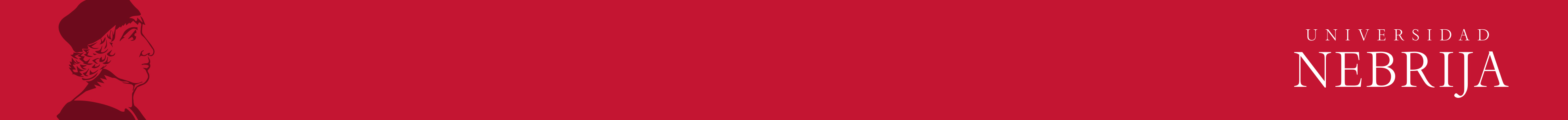 Final message
1. importance of investing in development of Science 
a. fostering transdisciplinary approaches and cross cultural connections
b. focusing not only on real life problems, 
	but also on the fundamental tenets for future of a human-centered  society 

2. importance of development of human beings themselves
	through a well-balanced development of science, art & religion
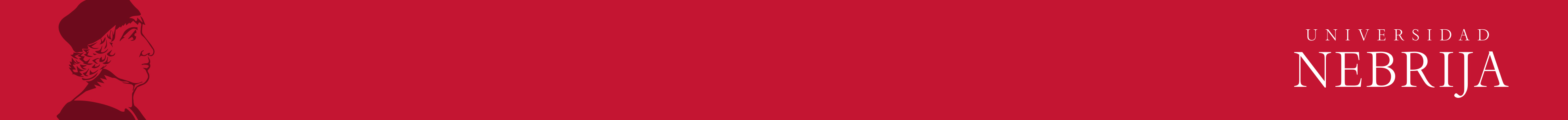 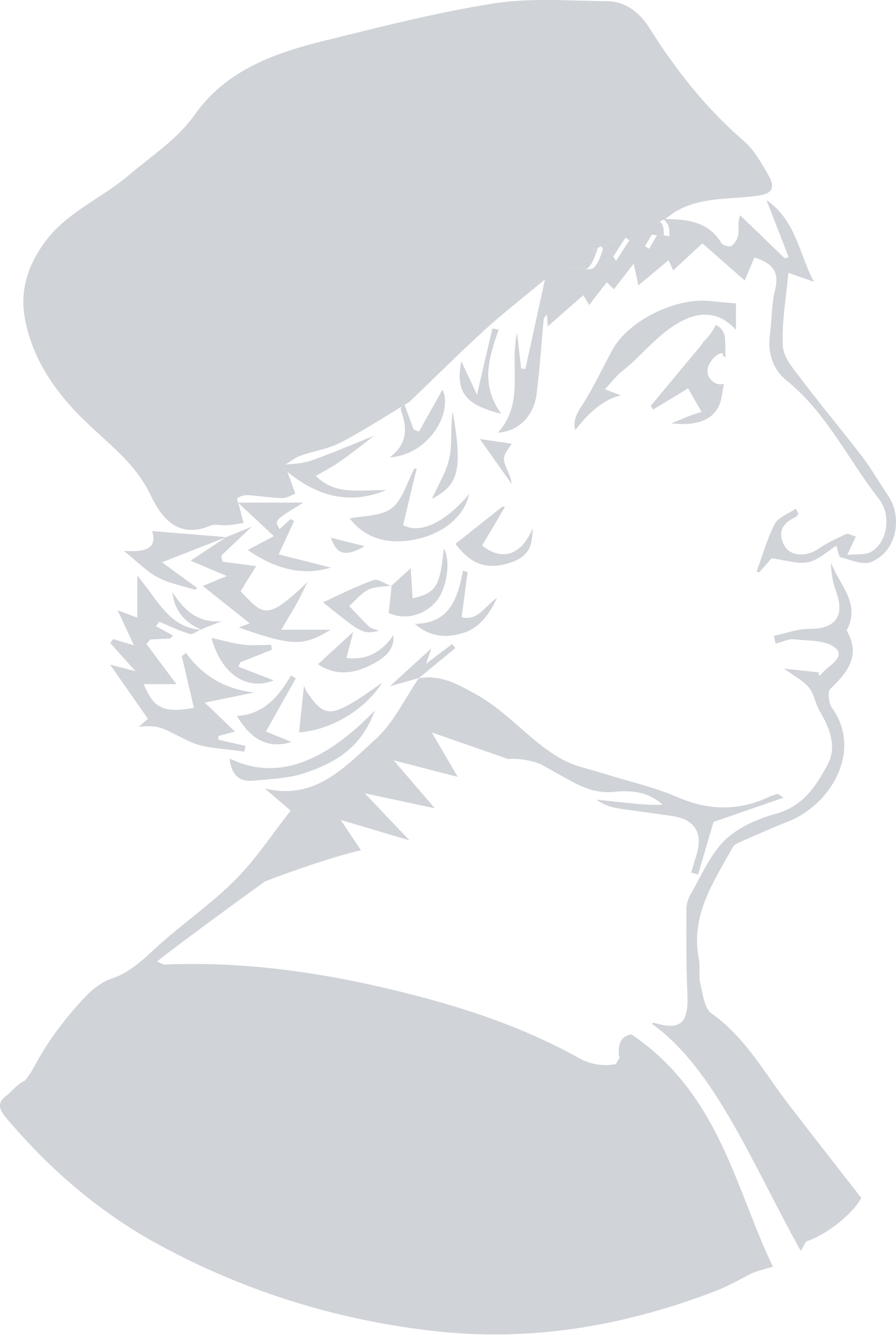 thank you 

Thoughts much appreciate!

email:      mramirez@ucm.es
web page:  http://www.jmartinramirez.org
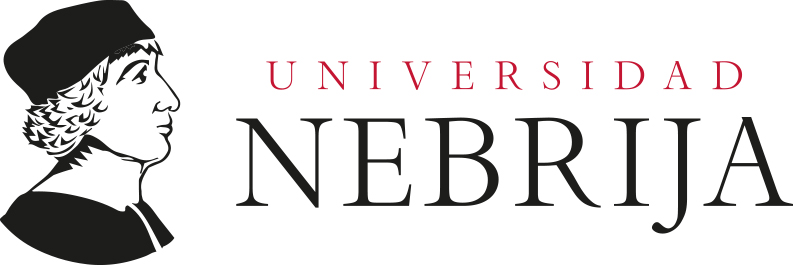